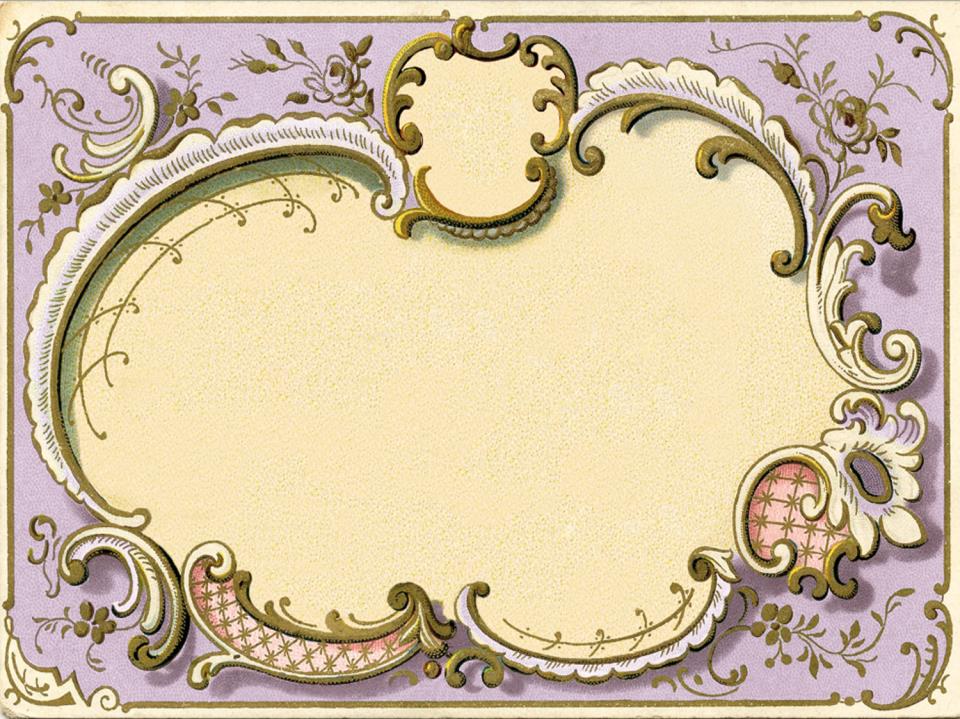 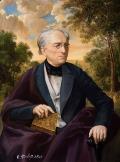 Федор Иванович 
Тютчев
Стихи о природе
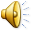 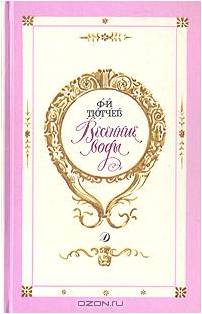 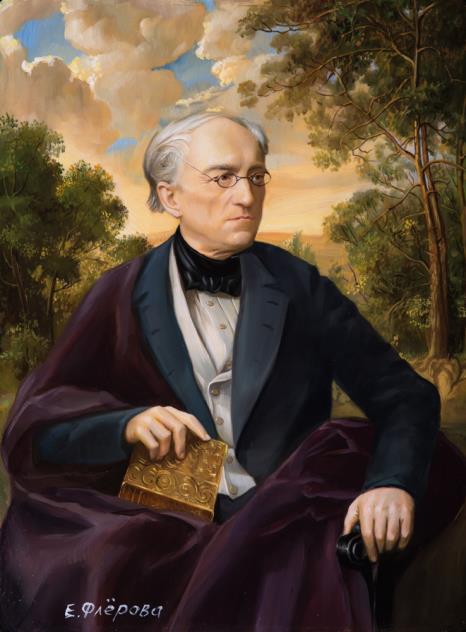 «Ещё в полях белеет снег,
А воды уж весной шумят –
Бегут и будят сонный брег,
Бегут и блещут и гласят…»
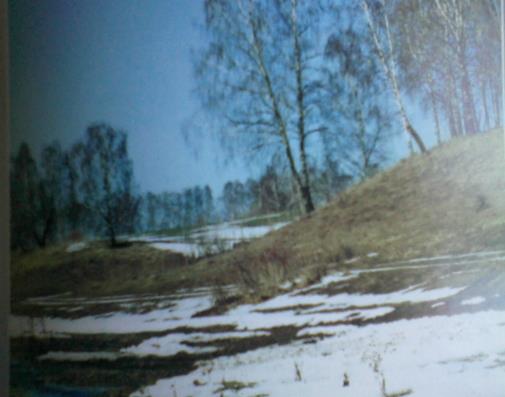 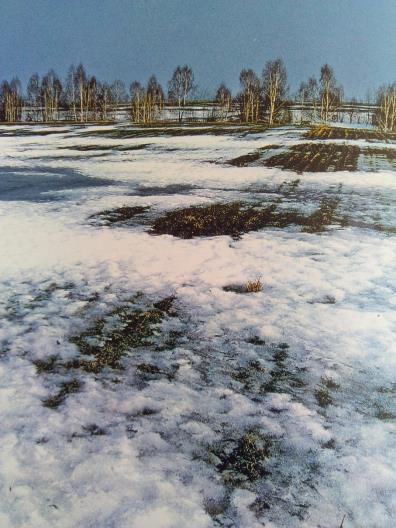 «Лист зеленеет молодой.
Смотри, как листьем молодым
Стоят обвеяны берёзы,
Воздушной зеленью сквозной,
Полупрозрачною, как дым…»
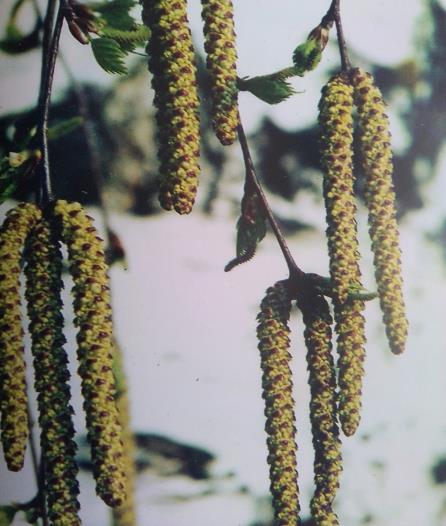 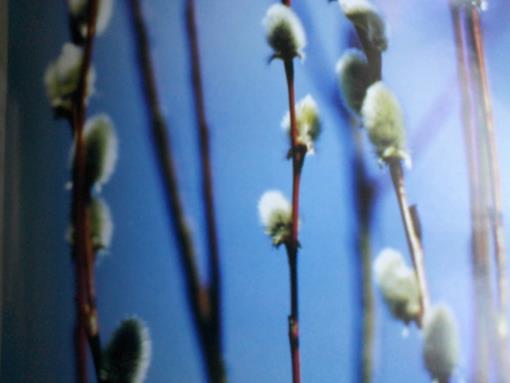 «Люблю грозу в начале мая,
Когда весенний первый гром,
Как бы резвяся и играя,
Грохочет в небе голубом…»
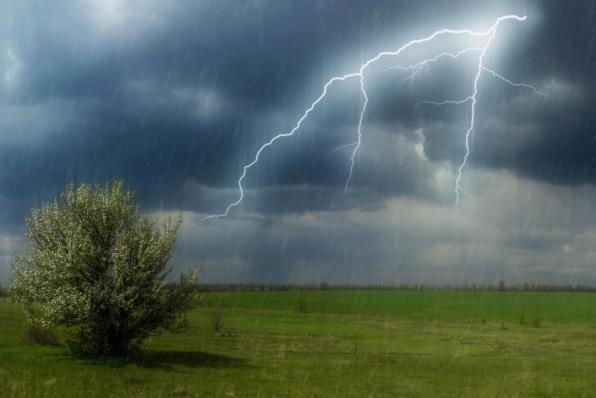 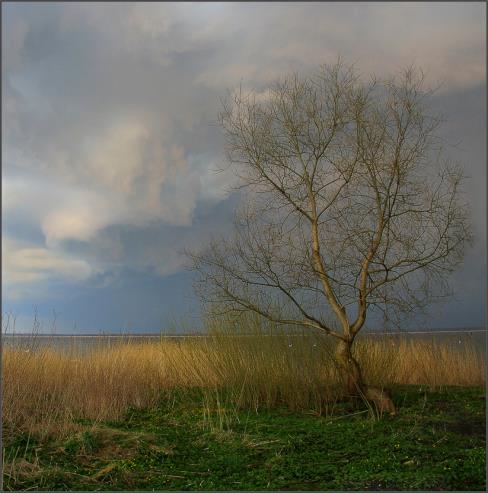 «Какое лето, что за лето!
Да это просто колдовство –
И как, прошу, далось нам это
Так ни с того и ни с сего?..»
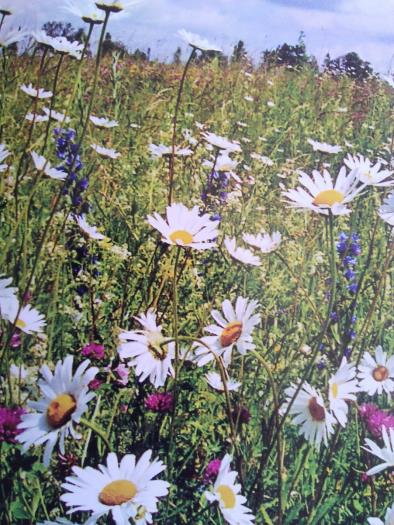 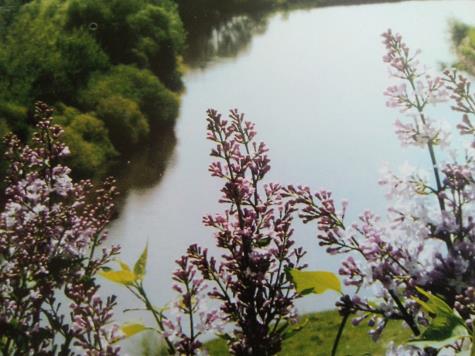 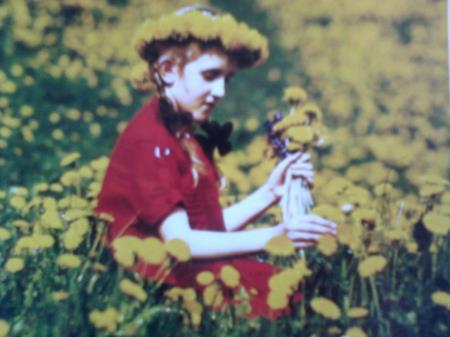 «Что ты клонишь над водами,
Ива, макушку свою?
И дрожащими листами,
Словно жадными устами,
Ловишь беглую струю?..»
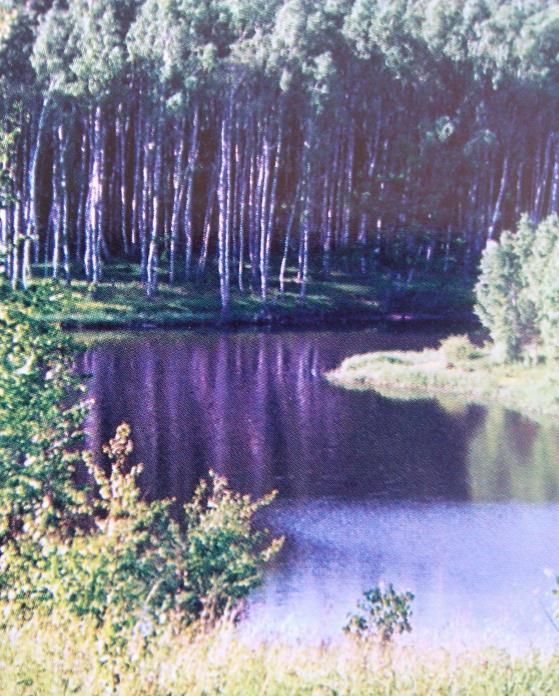 «Лениво дышит полдень мглистый,
Лениво катится река,
И в тверди пламенной и чистой
Лениво тают облака…»
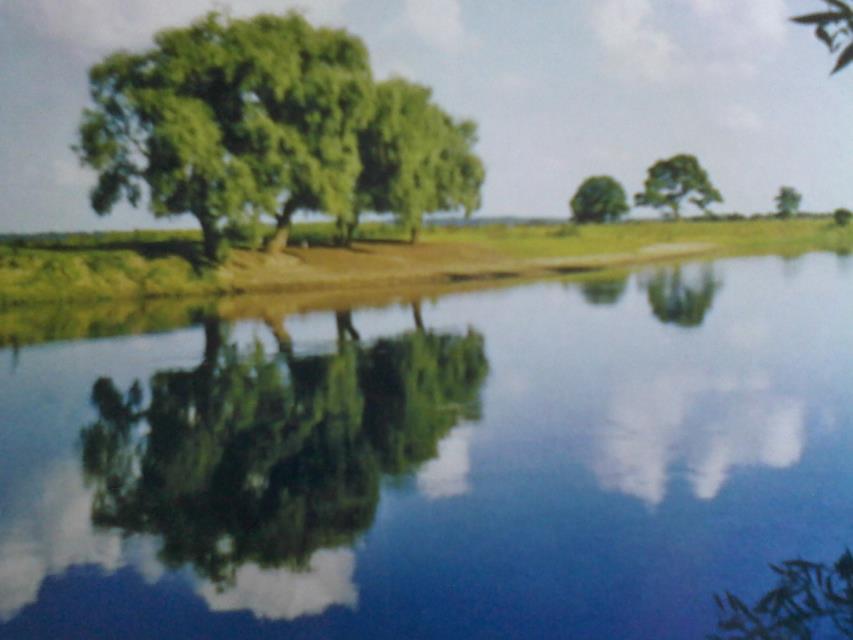 «Смотри, как роща зеленеет,
Палящим солнцем облита,
А в ней какою негой веет
От каждой ветки и листа!»
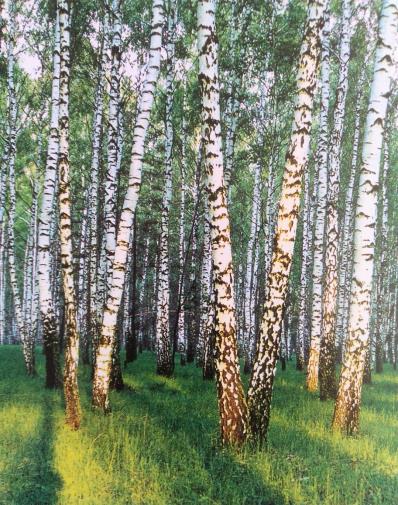 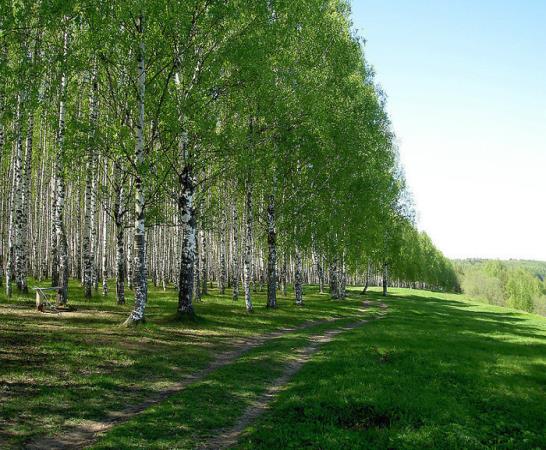 «Уж солнца раскалённый шар
С главы своей земля скатила…»
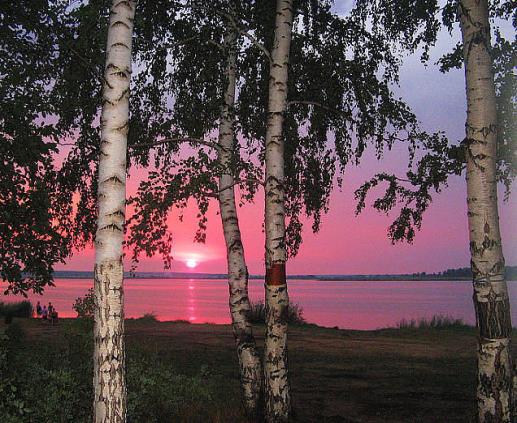 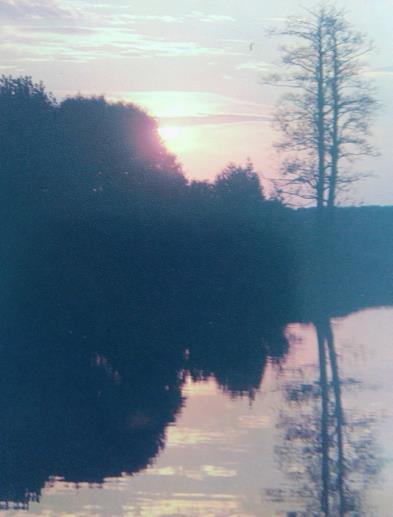 «Есть в осени первоначальной
Короткая, но дивная пора –
Весь день стоит как бы хрустальный,
И лучезарны вечера…»
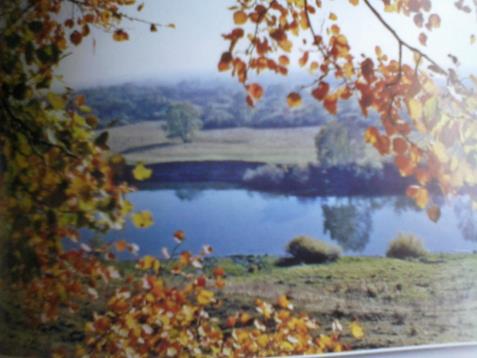 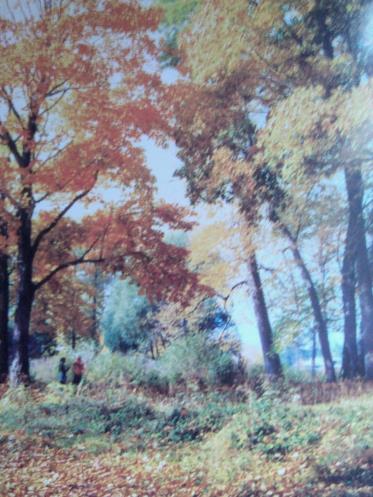 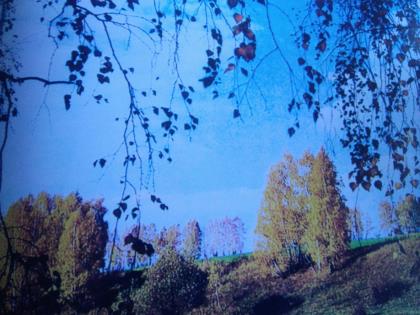 «Обвеян вещею дремотой,
Полураздетый лес грустит…
Из летних листьев разве сотый,
Блестя осенней позолотой,
Ещё на ветви шелестит…»
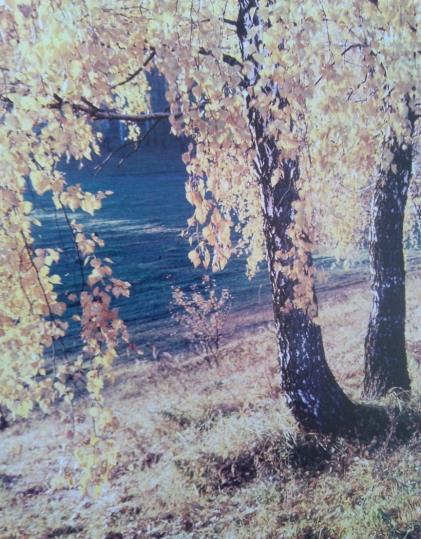 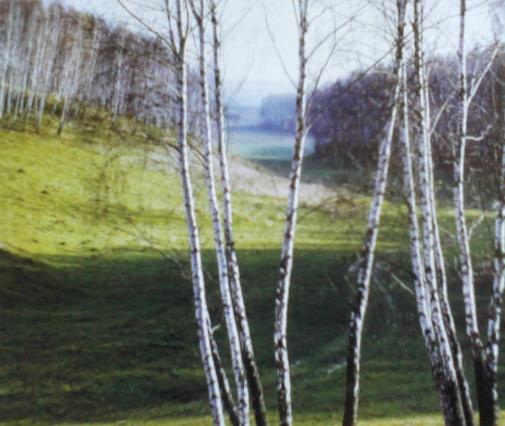 «Чародейкою Зимою
Околдован лес стоит –
И под снежной бахромою,
Неподвижною, немою,
Чудной жизнью он блестит…»
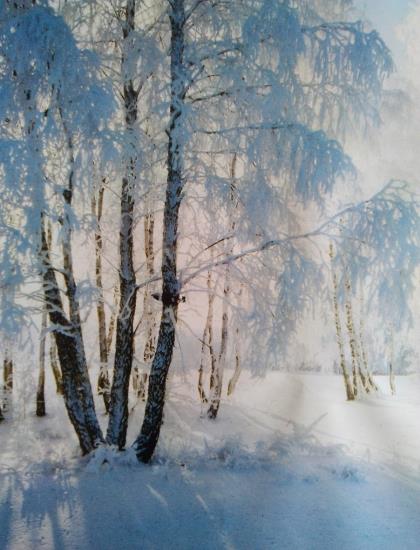 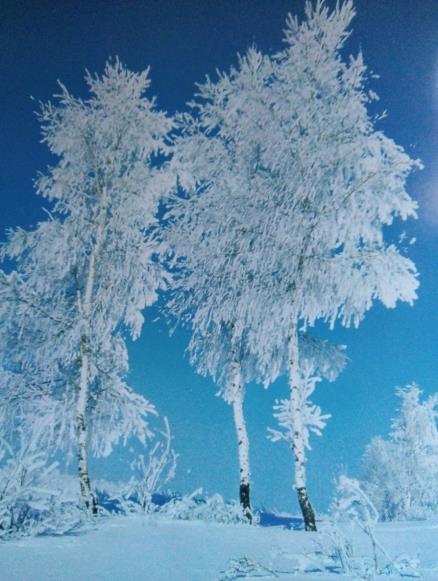 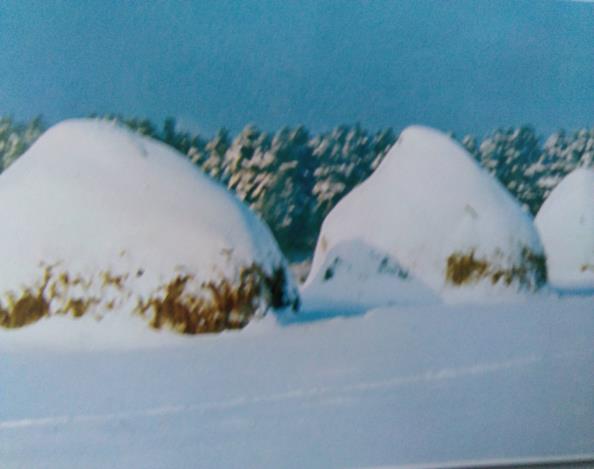 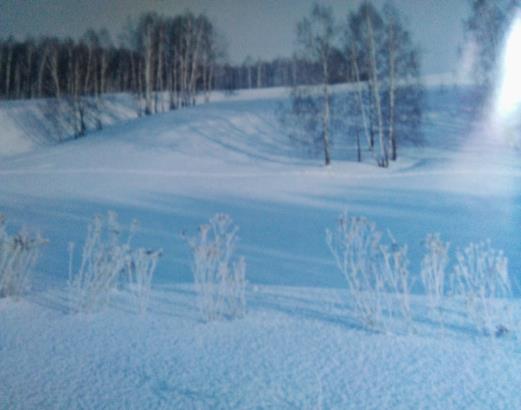 Ф.И. Тютчева:
«Ещё земли печален вид»
«Весенние воды»
«Весенняя гроза»
«Первый лист»
«Лето 1854»
«Смотри, как роща зеленеет»
«Что ты клонишь над водами»
«Летний вечер»
«Есть в осени первоначальной»
«Обвеян вещею дремотой»
«Чародейкою Зимою»
Фото Николя Романова
Музыка: оркестр Поля Мориа«Токката»